Supply Analysis Working Group Meeting

NOIE Response Rate for the Annual 2019 Unregistered Distribution Generation Report

April 17, 2020
Annual DG Reporting required for 2020
All NOIEs required to report Annual values 
Reports due Mar 1 unless reported quarterly (>2 MW of “<50kW”)
Provides exemption for first year

Annual Unregistered DG report posted April 10, 2020
http://mis.ercot.com/misapp/GetReports.do?reportTypeId=13544&reportTitle=Unregistered%20DG%20Installed%20Capacity%20Quarterly%20Report&showHTMLView=&mimicKey
Minor confusion on reporting resulted in some delays (some entities not sure what to provide)
66 of 110 NOIEs responded.
34 of 35 NOIEs with >100 MW peak load responded
53 of 56 NOIEs with > 30 MW peak load responded.
Top 56 NOIEs represent 97% of NOIE peak load

13 NOIEs report > 2 MW of “<50kW”
2
Comparing NOIE Load to NOIE Installed DG
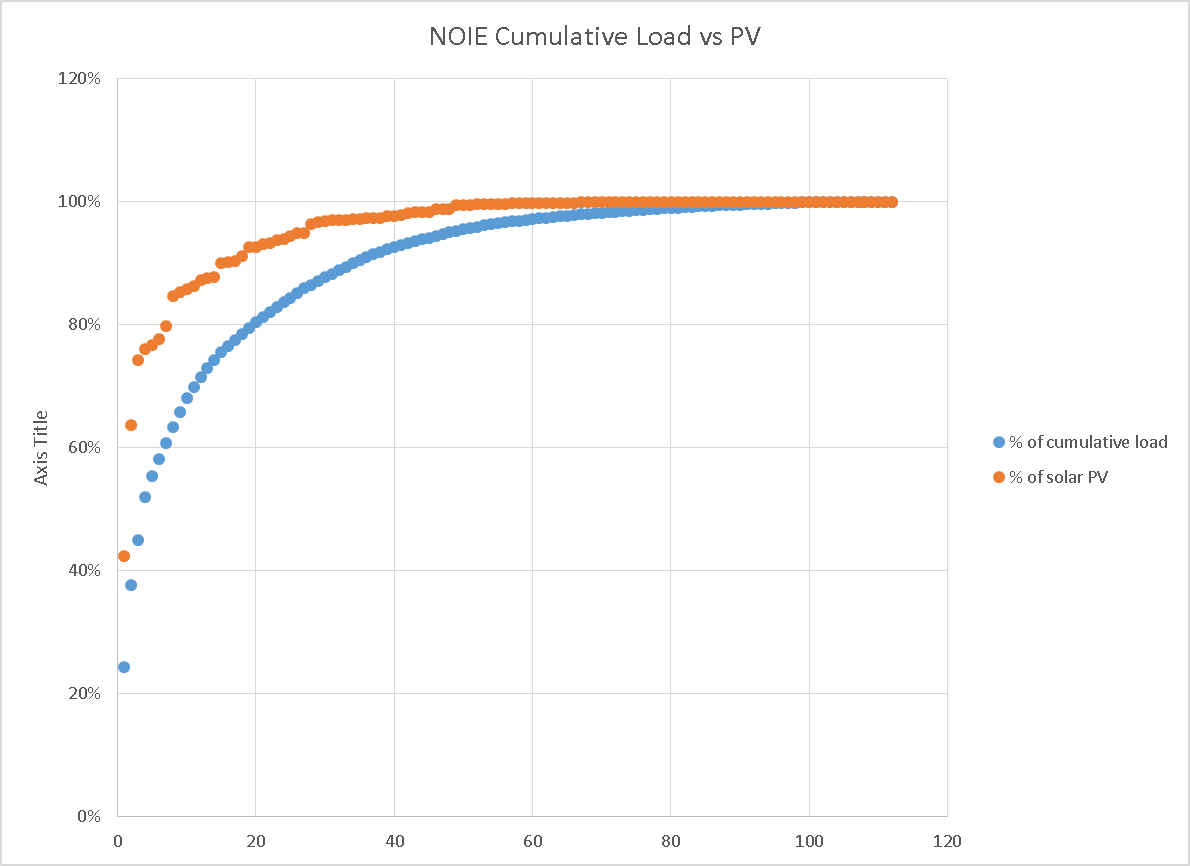 100 MW
>30 MW
3